Block Printing
Ms. Palwsha Javed
BS IV. 2018-2022
Sping-2020
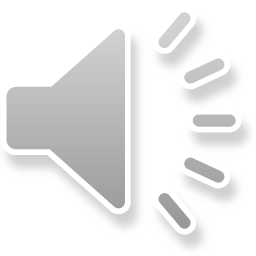 Block Printing:
	Many material and devices have been used for printing fabrics since ages. Block printing is one of the most ancient printing technique. One of the most earlier methods may have been dipping leaves and twigs in some color substance and then pressing them on fabric. There is evidence of use of incised bamboo, clay tables, metal strips and linoleum and wooden blocks through the ages.
It is believed that printing from wooden blocks was practiced in china some 2000 years ago. In India during the early part of Christian era, there existed a flourishing textile printing industry.
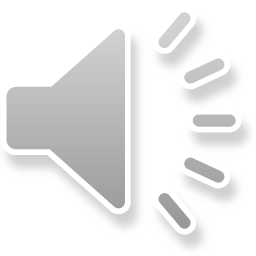 So the Chinese and Hindus both claim credit for discovery of block printing. Like most printing methods, block printing came to Europe from the orients. European craftsmen soon found out that it took less time to print a design on cloth than to paint it as they have been previously doing.
Procedure:
	 Block printing is just like stamping. In block printing, the design is transferred on the surface that is to be carved. Certain areas of the surface are thus raised and other areas depressed. The area that are raised are referred to as positive design, then color is applied to the block, it is pressed on the surface with little pressure and a print is acquired. There is no mechanical process at any stage. All the work is done by hand.
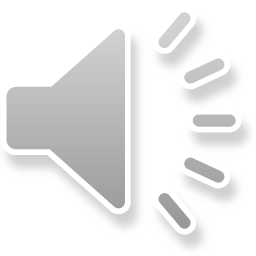 Steps involved in Preparing a block printing projects are described below:
Inspiration:
		many of motifs used in block printing are inspired by nature e.g. flowers, birds, leaves, animals, fish, sea shells, etc. they can also be inspired by the objects surroundings us. They can be realistic, stylized, abstract, geometric or nature.
b) Planning design on paper:
			Decide the type of design, i.e. border, all-over or motives. The design is decided according to the requirements or use of the projects, for example, cushion, wall panels, bed sheets, curtains or dresses etc. then number of colors
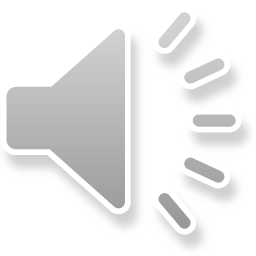 Are decided and then the colors are finalized.
c) Color separation and registration: 
				part of design of each color are drawn separately on tracing paper. Registration is checked by putting all tracing papers on top of another to ensure that all the colors in the design and do not overlap.
d) Preparation of Blocks:
			various types of surfaces can be used to prepare blocks, for example, wood, linoleum, potatoes, rubber sheets etc.to prepare a linoleum sheet, surface is rubbed with 0 size sand paper to increase its absorbency. So it pick up paint more and result in a good print. The design is traced on linoleum
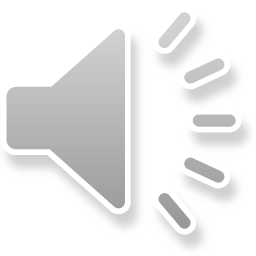 sheet. The design has to be reversed when placing it on linoleum sheet for tracing. While carving, cut away all the areas of linoleum sheet that surrounded the design to be printed, in other words carve off the background.
e) Fabric for block printing:
			although all kind of fabrics can be used, fine 100% cotton is the best because of its high absorbency. 
f) Dyes for block printing:
			two types of dyes can be used according the type of surface to be printed; they are water-based or oil-based dyes. Usually water based dyes are used.
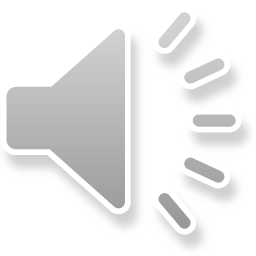 g) Table for block printing:
			the printing should be flat. Place 2-3 layers of old blanket and then 2-3 layers of a plain fabric on the table. Pin the sheet on sides so that it does not move.
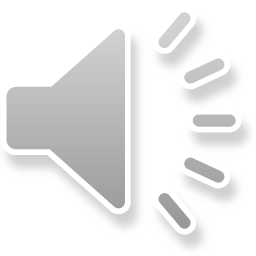